How to Walk with God“Make Prayer a Priority”(Part 7)
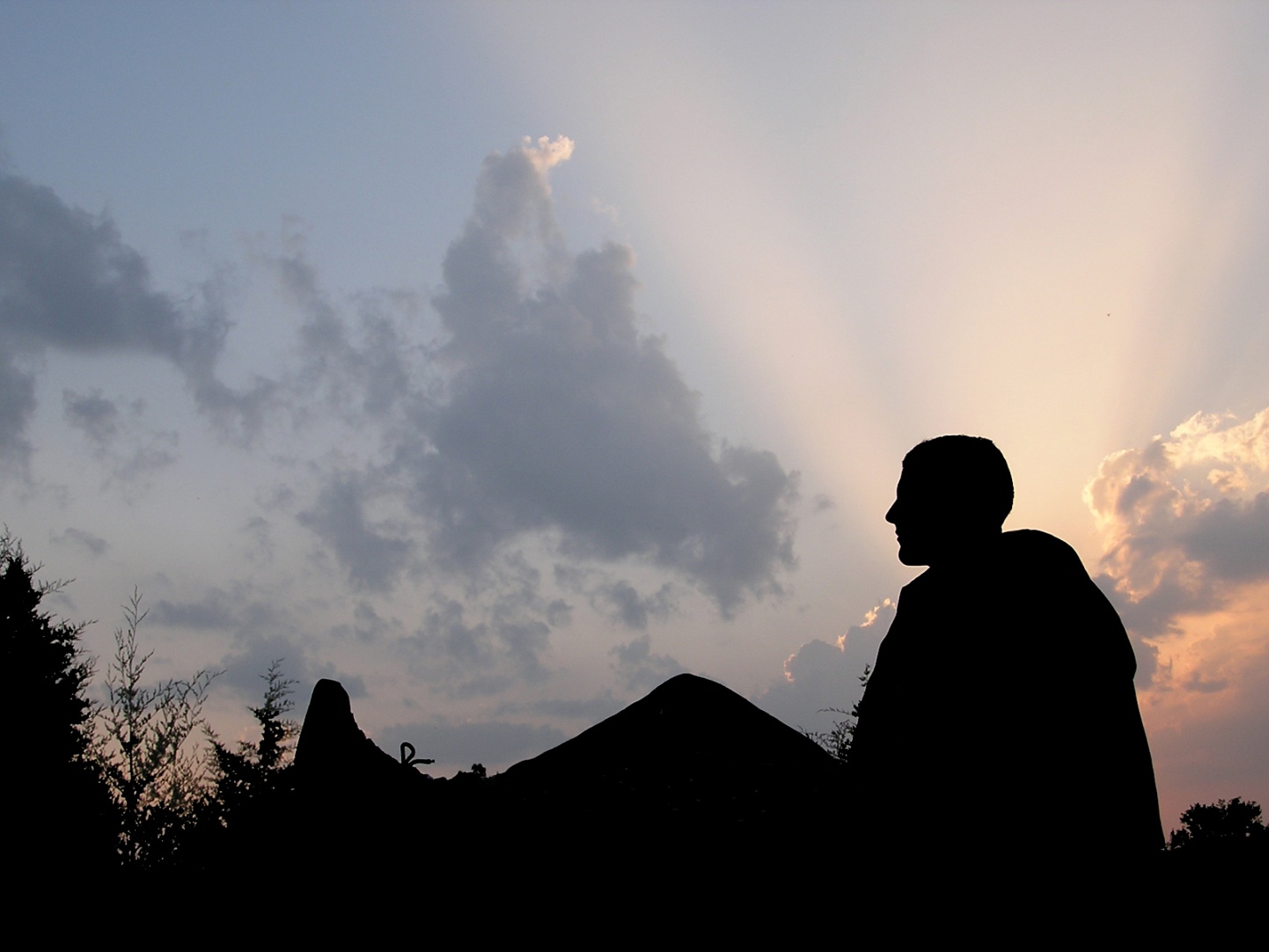 Luke 11:1-13, 18:1-14
How to Walk with God 
“Brokenness”
(Part 1)
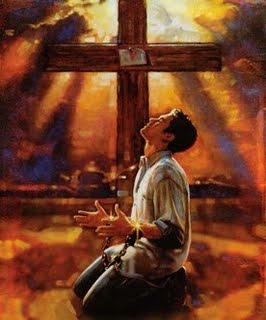 “C” is a bent “I”“yet not I, but Christ…”
How to Walk with God
“The way of fellowship”
(Part 2)
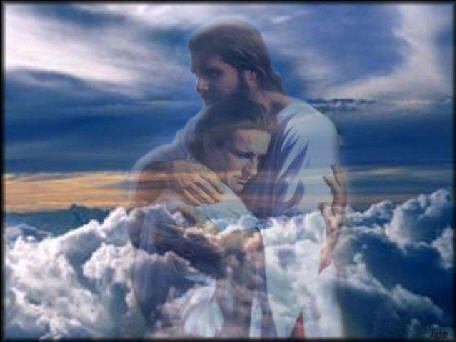 “But if we walk in the light, as he is in the light, we have fellowship one with another” (I John 1:7)
“If we say that we have fellowship with him, and walk in darkness, we lie, and do not the truth.” (I John 1:6)
How to Walk with God“Walking on the Road of Holiness”(Part 3)
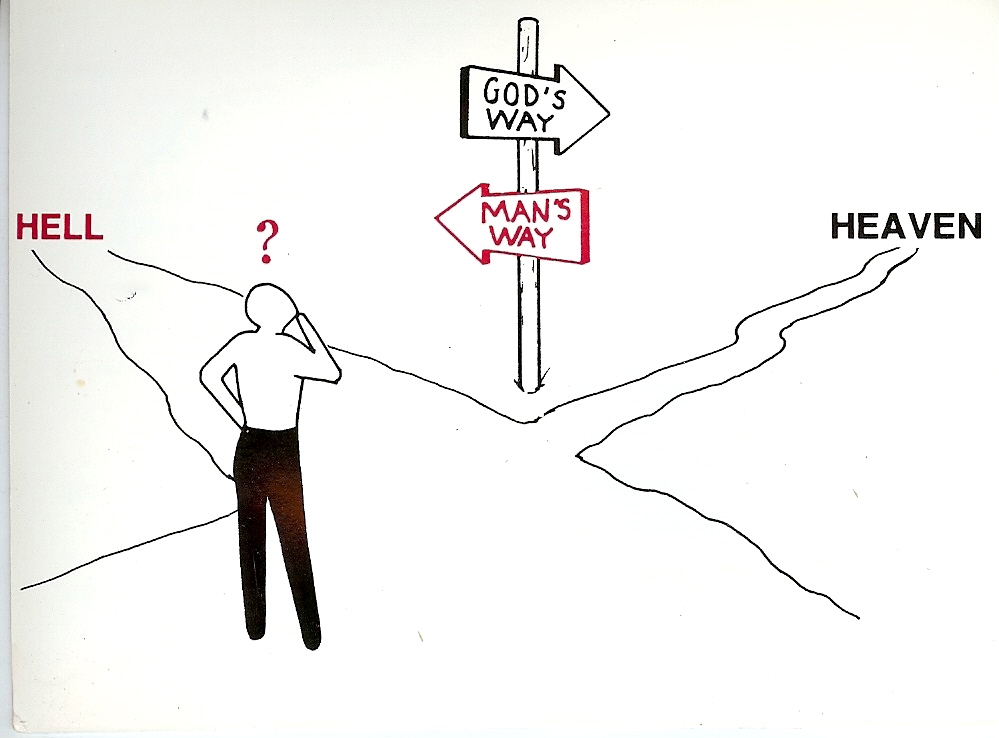 Unrighteousness
Righteousness
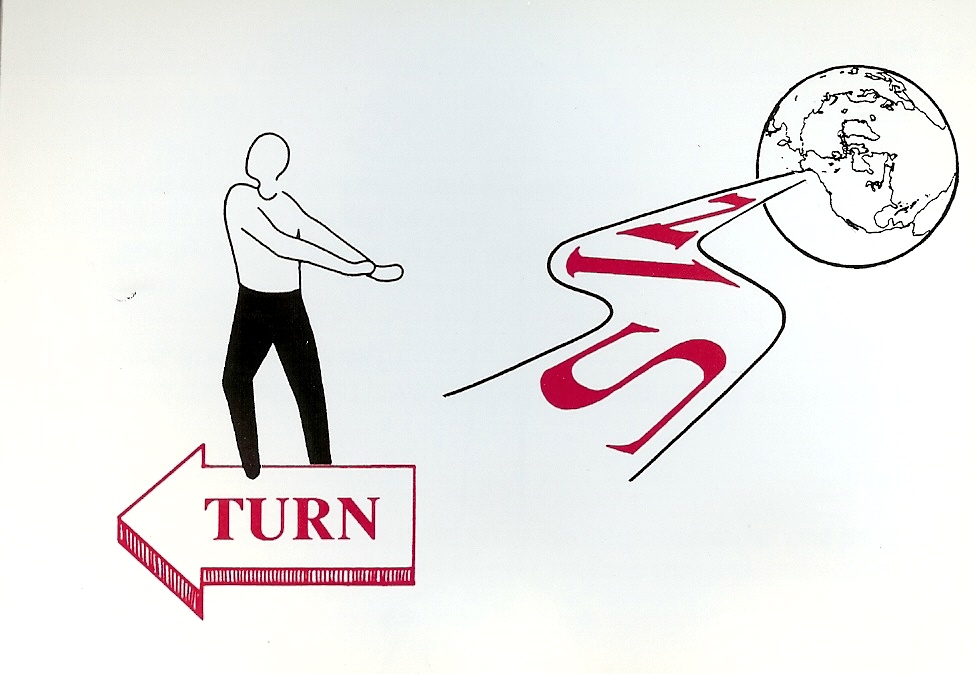 (Isaiah 35:8)
Holiness
“And an highway shall be there, and a way, and it shall be called The way of holiness; the unclean shall not pass over it.”
How to Walk with God“Removing the beam from your eyes”
(Part 4)
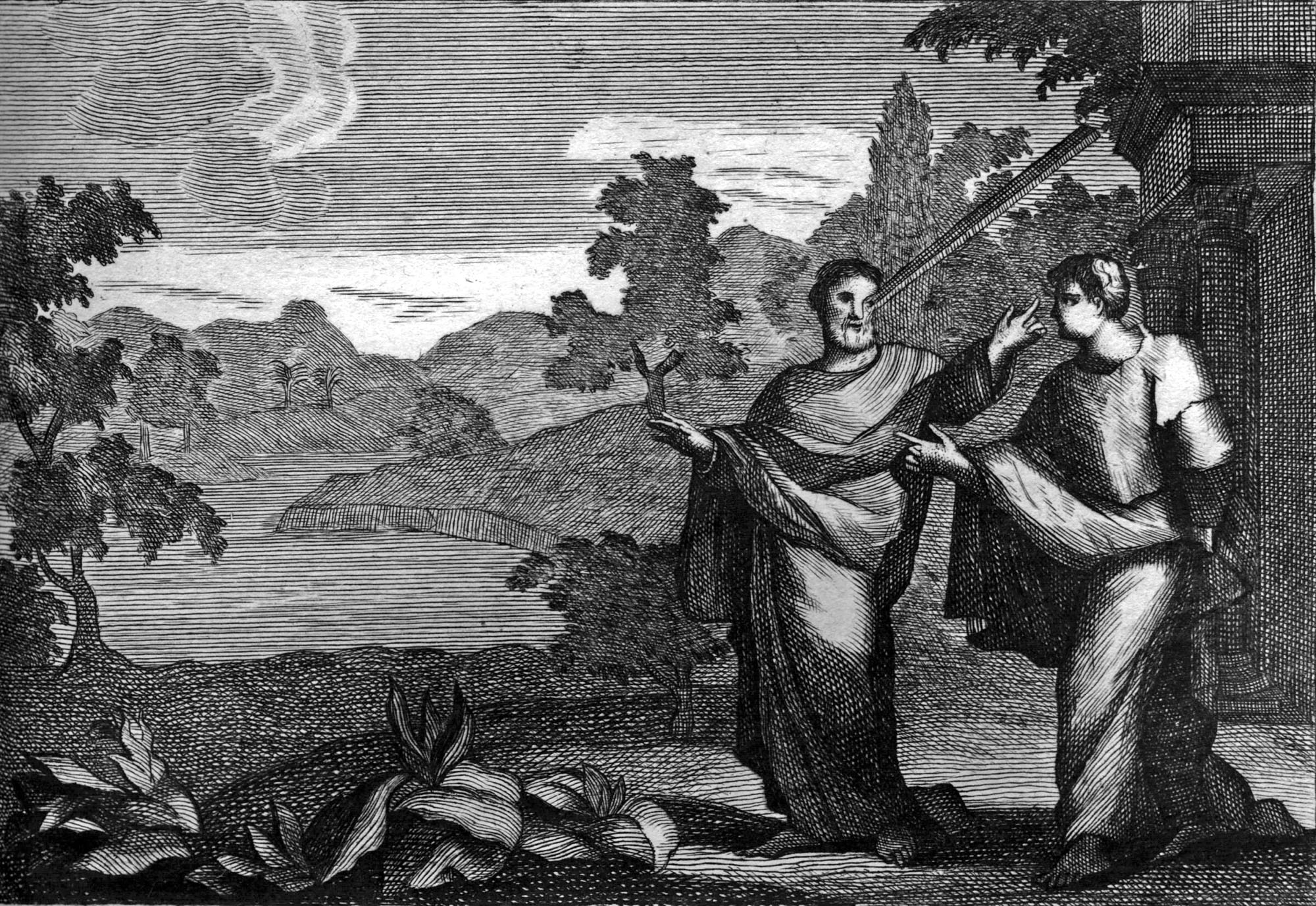 How to Walk with God“Avoidance of Sin”and“Adherence to Biblical Standards”(Part 5)
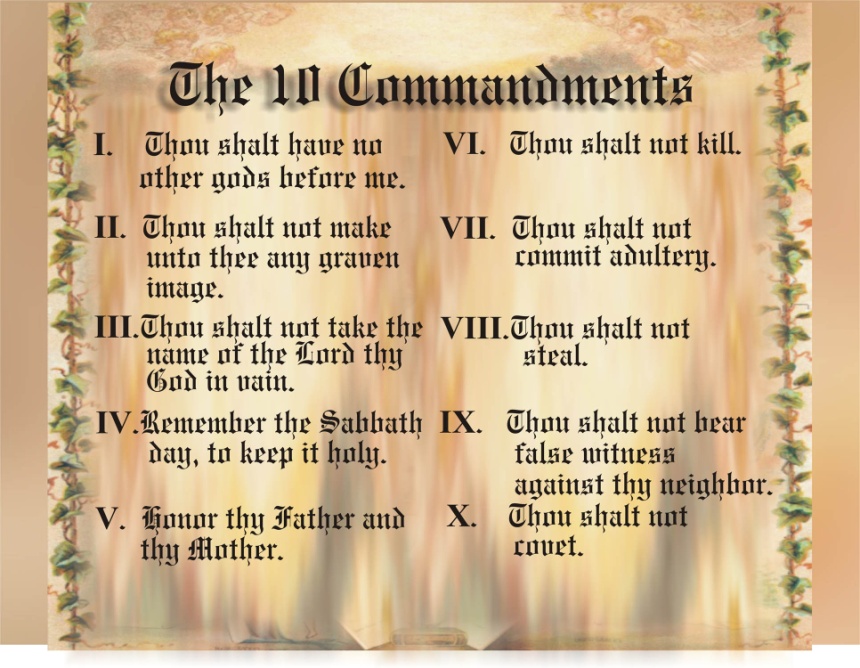 “Whosoever committeth sin transgresseth also the law: for sin is the transgression of            the law.” (I John 3:4)
How to Walk  with God“Becoming a Humble Servant”(Luke 22:24-30)(Part 6)
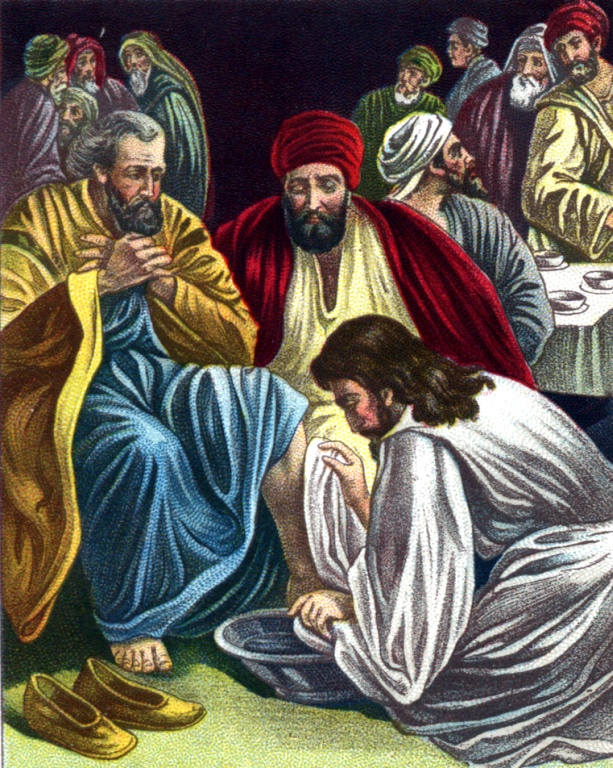 How to Walk with God“Make Prayer a Priority”(Part 7)
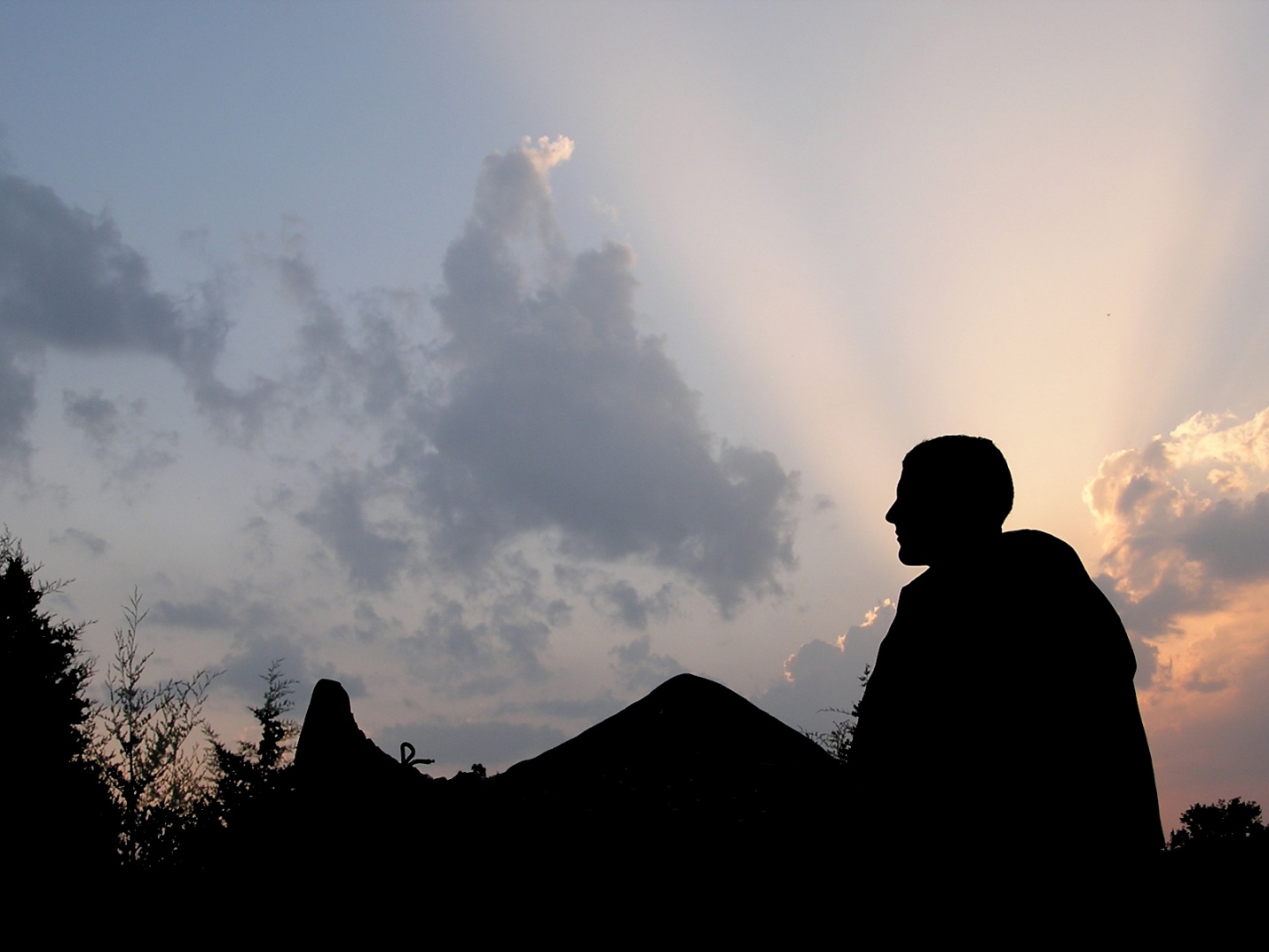 Luke 11:1-13, 18:1-14
“And when thou prayest, thou shalt not be as the hypocrites are: for they love to pray standing in the synagogues and in the corners of the streets, that they may be seen of men. Verily I say unto you, they have their reward. But thou, when thou prayest, enter into thy closet, and when thou hast shut thy door, pray to thy father which is in secret; and thy Father which seeth in secret shall reward thee openly.”
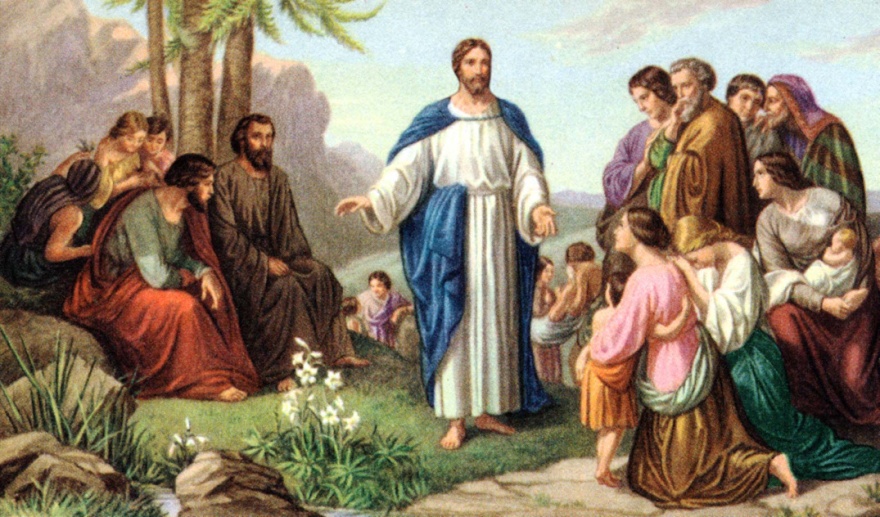 “But when ye pray, use not vain repetitions…”
“Pray for them that despitefully use you and persecute you.”
“Pray ye therefore the Lord of the harvest, that he will send forth labourers into his harvest.”
“Watch and pray, that ye enter not into temptation.”
“What things soever ye desire, when ye pray, believe that ye receive them and ye shall have them.” 
“Howbeit this kind (of demon) goeth not out but by prayer and fasting.”
“And all things, whatsoever ye shall ask in prayer, believing ye shall receive…ask and it shall be given unto you, seek and ye shall find, knock and the door shall be open unto you…”
“Men ought always to pray and not to faint.”
“Watch ye therefore and pray always.”
“Whatsoever ye shall ask in my name, that will I do, that the Father may be glorified in the son….whatsoever ye shall ask of the Father in my name, he may give it you…ye shall ask in my name…”
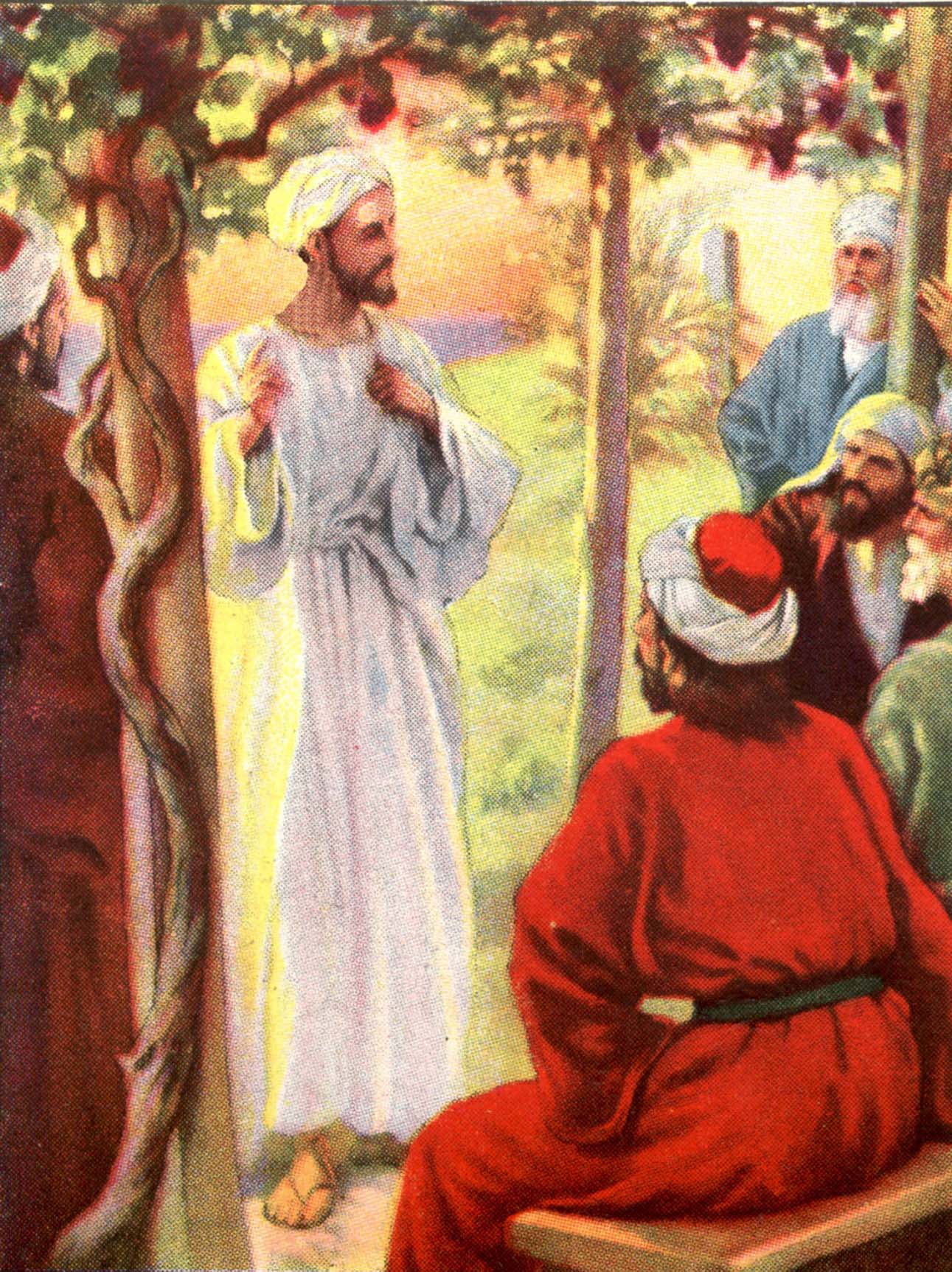 “If two of you shall agree on earth as touching any thing that they shall ask, it shall be done for them of my Father which is in heaven.”
“When ye stand praying, forgive, if ye have ought against any.”
“When he had sent the multitudes away, he went up into a mountain apart to pray…Then cometh Jesus with them unto a place called Gethsemane, and saith unto the disciples, sit ye hear, while I go and pray yonder…He went up into a mountain to pray, and continued all night in prayer to God”
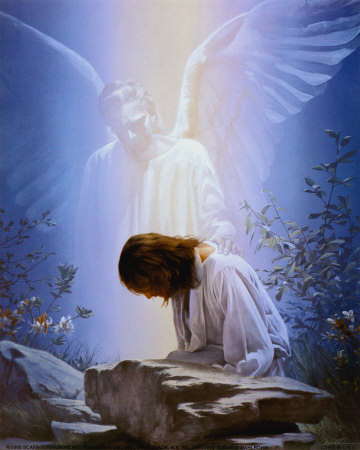 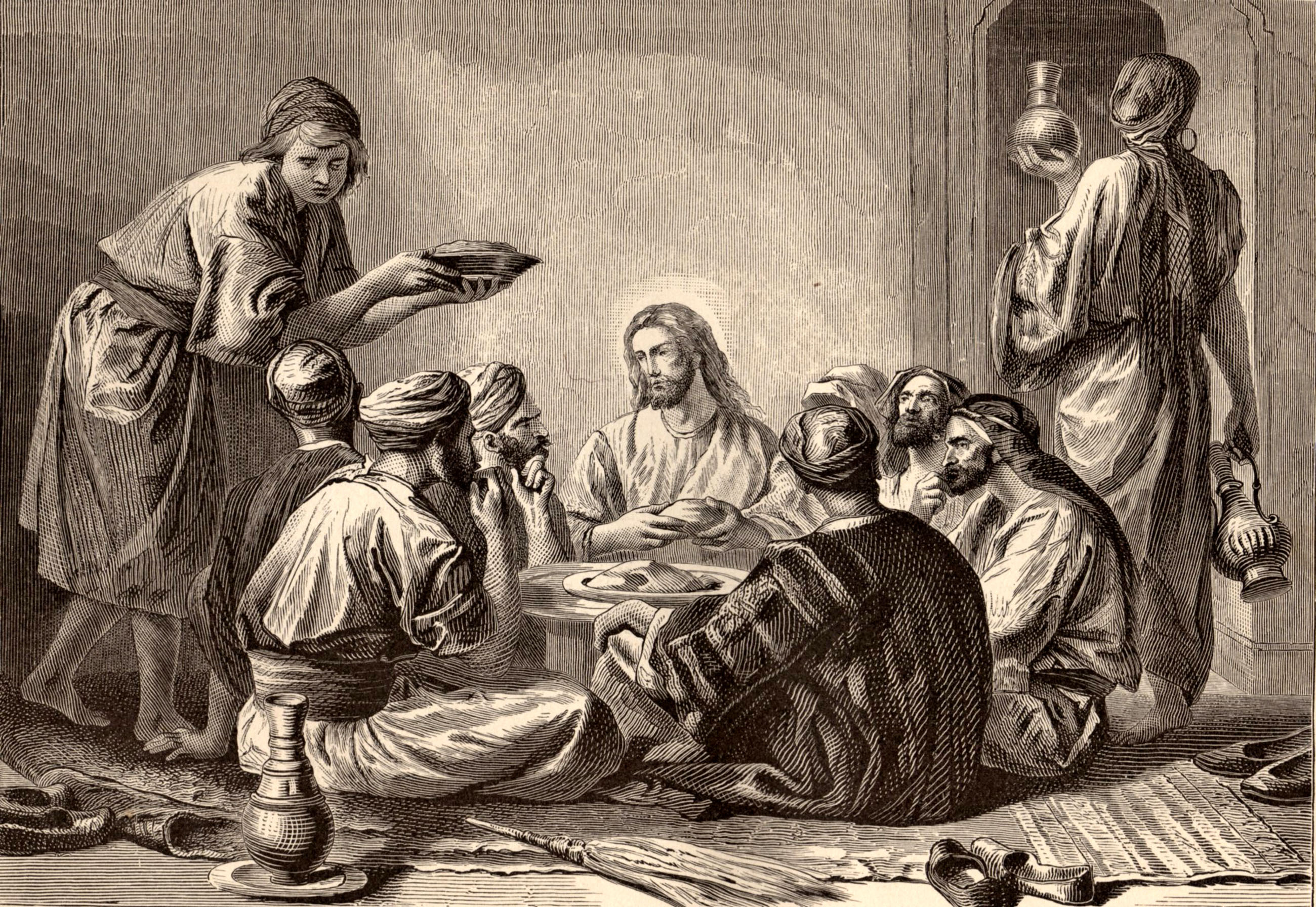 “Lord teach us to pray…”
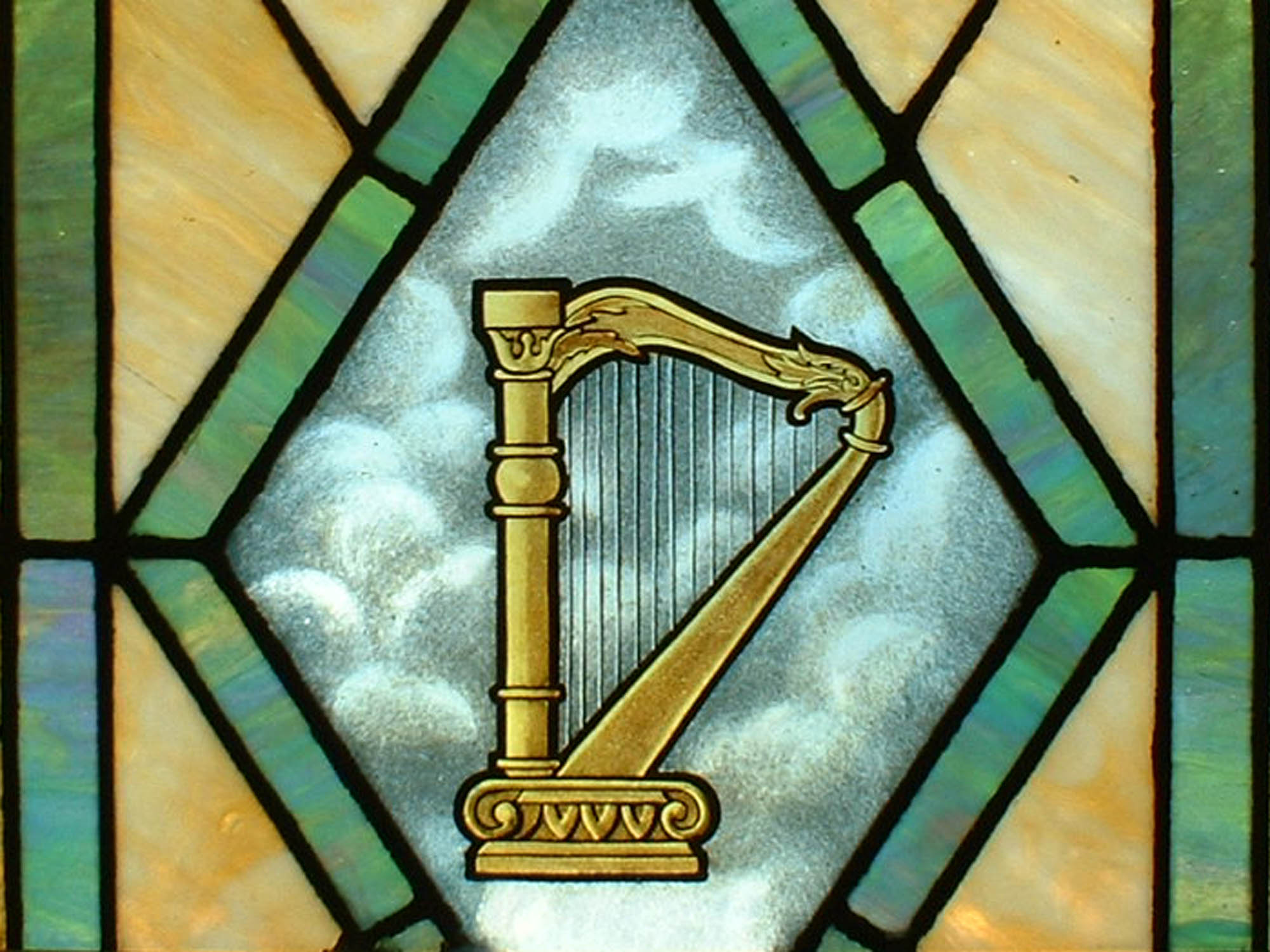 Teach Me to Pray

Teach me to pray, Lord, teach me to pray; this is my heart cry day unto day; I long to know Thy will and thy way; teach me to pray, Lord, teach me to pray.

Chorus: Living in Thee, Lord, and thou in me, constant abiding, this is my plea; grant me thy power, boundless and free, power with men and power with thee.
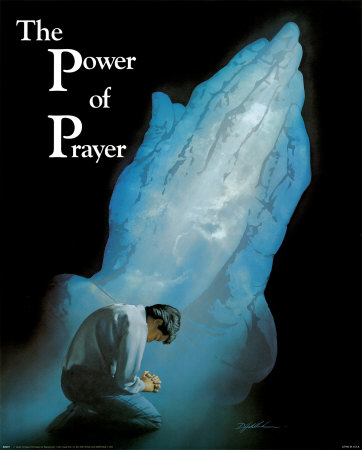 I Thess. 5:17Phil. 4:6Col. 4:2
A Christian that prays – Prays about what he does.
 A Christian that is devoted to prayer – Does things by prayer
 A Christian that prays – Try’s to fit prayer in to his schedule.
 A Christian that is devoted to prayer – Makes prayer a priority.
 A Christian that prays – Prays when problems arise.
 A Christian that is devoted to prayer – Always prays.
A Christian that prays – May or may not show up when the church announces a special time of prayer.
 A Christian that is devoted to prayer – Always shows up for prayer meetings.
 A Christian that prays – Ask God to bless what he is doing.
 A Christian devoted to prayer – Ask God to enable him to do what He is blessing.
 A Christian that prays – Is frustrated by financial shortfalls.
 A Christian devoted to prayer – Is challenged by financial shortfalls and spends time in prayer and fasting.
A Christian that prays – Becomes weary and tired when they pray.
 A Christian that is devoted to prayer – Becomes energized when they pray.
 A Christian that prays – Does things within his means.
 A Christian that is devoted to prayer – Does things by faith beyond his means.
 A Christian that prays – Is involved in the work of men.
 A Christian that devoted to prayer – is involved in the work of God.
Prayer is Basic to the Christian life  “What does it takes to be a good Christian?”
To have a personal walk with the Lord
To experience times of rich fellowship with God
To hear the voice of God speaking to you
To receive direction from God
To know the wisdom that comes only from God
To know God’s power and blessing in personal  way
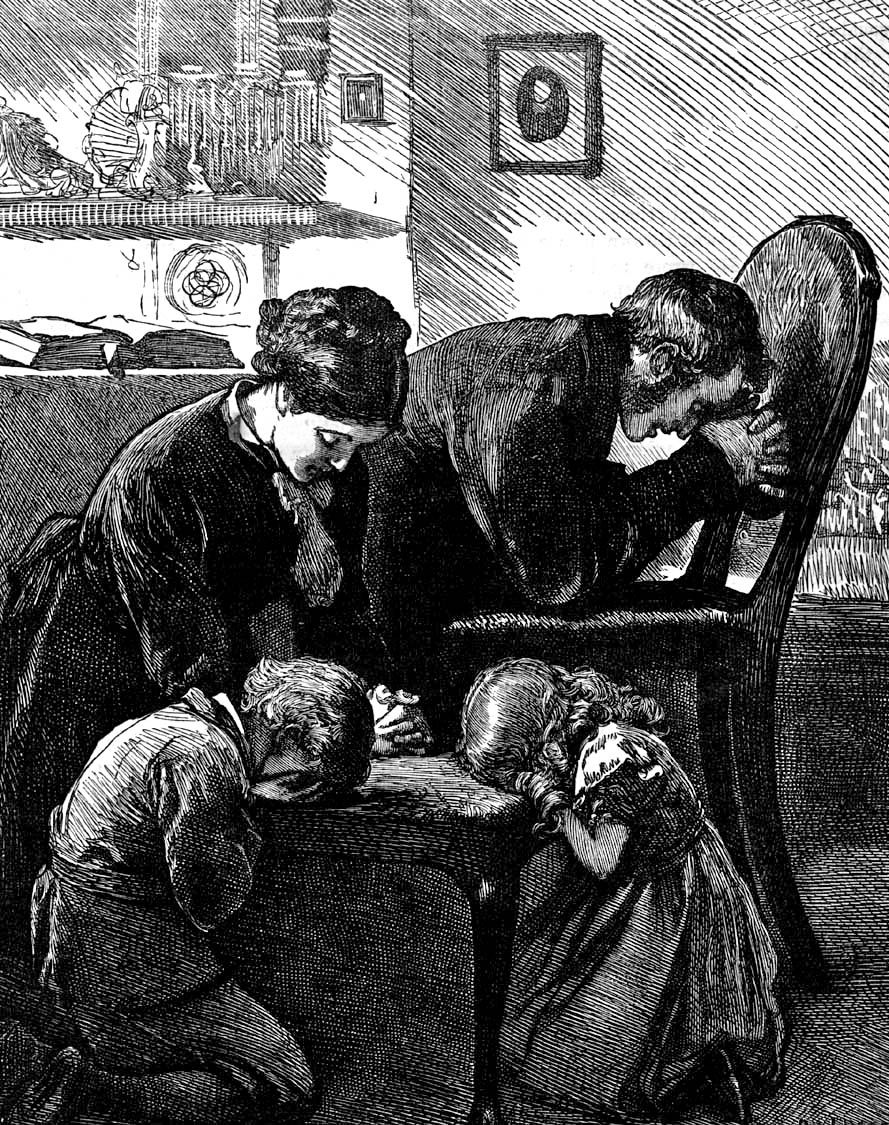 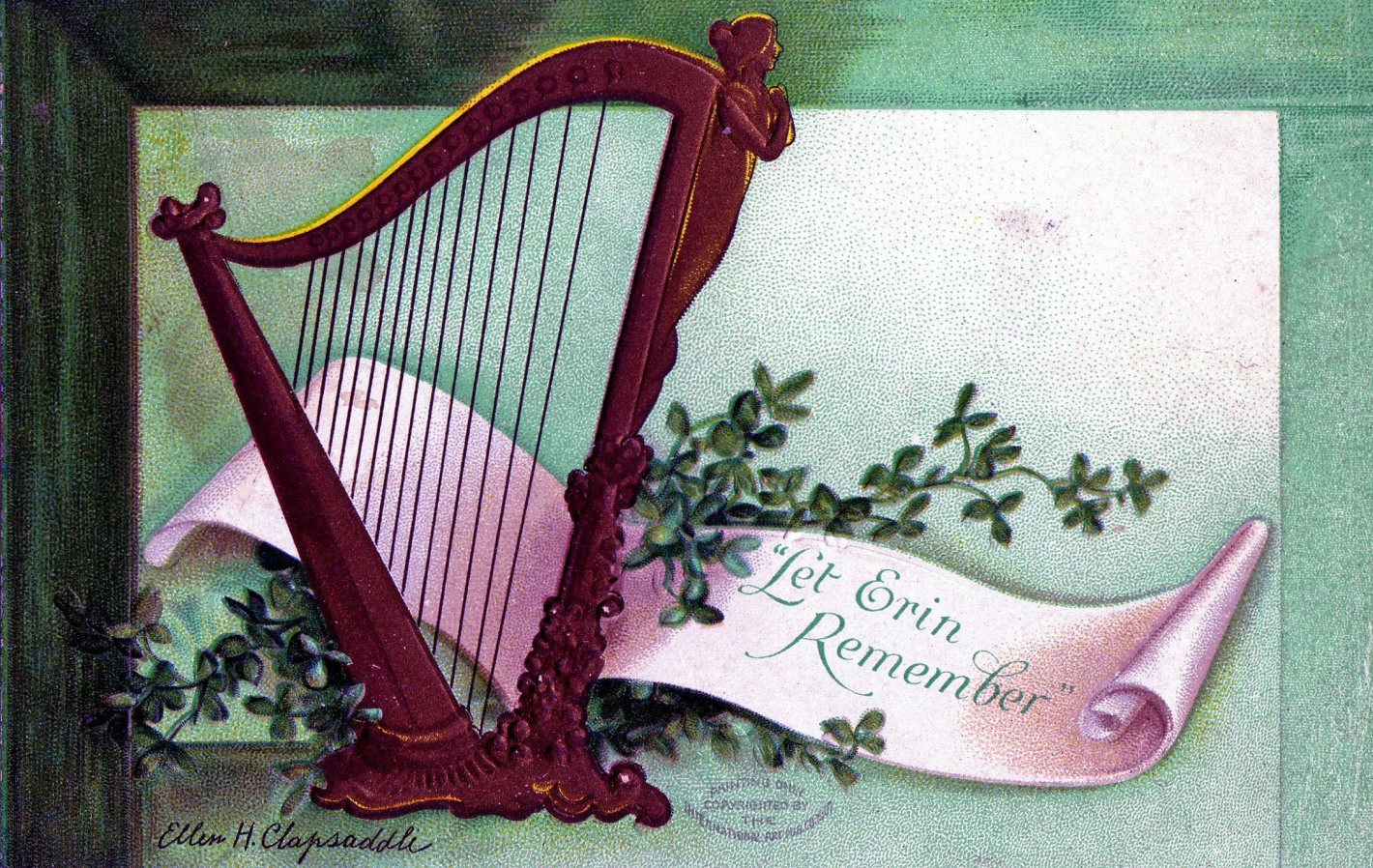 Near to the Heart of God

There is a place of quiet rest, near to the heart of God, a place where sin cannot molest, near to the heart of God. There is a place of comfort sweet, near to the heart of God, a place where we our Savior meet, near to the heart of God.”

Chorus: O Jesus blest Redeemer, sent from the heart of God, hold us who wait before Thee, near to the heart of God.
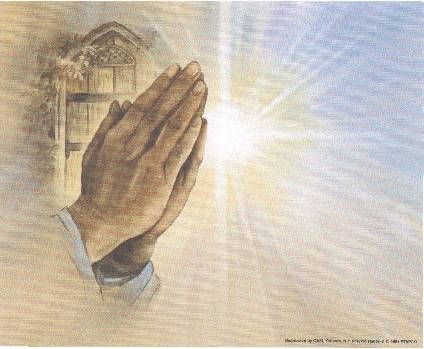 “That I may know him, and the power of his resurrection…” (Phil. 3:10)
If you want to know God’s power – PRAY!
    (I Cor. 2:5)
If you want God’s blessing – PRAY!
    (Exod. 20:24)
If you want God’s wisdom – PRAY!
    (James 1:5)
If you want God’s victory over sin – PRAY!
    (Matt. 6:13)
Focus of the Early Church(Acts 2:41-42)
Doctrine – Immersed themselves in the Word of God 
Bible reading
Study of Scripture
Meditation on Scripture
Memorization of Scripture
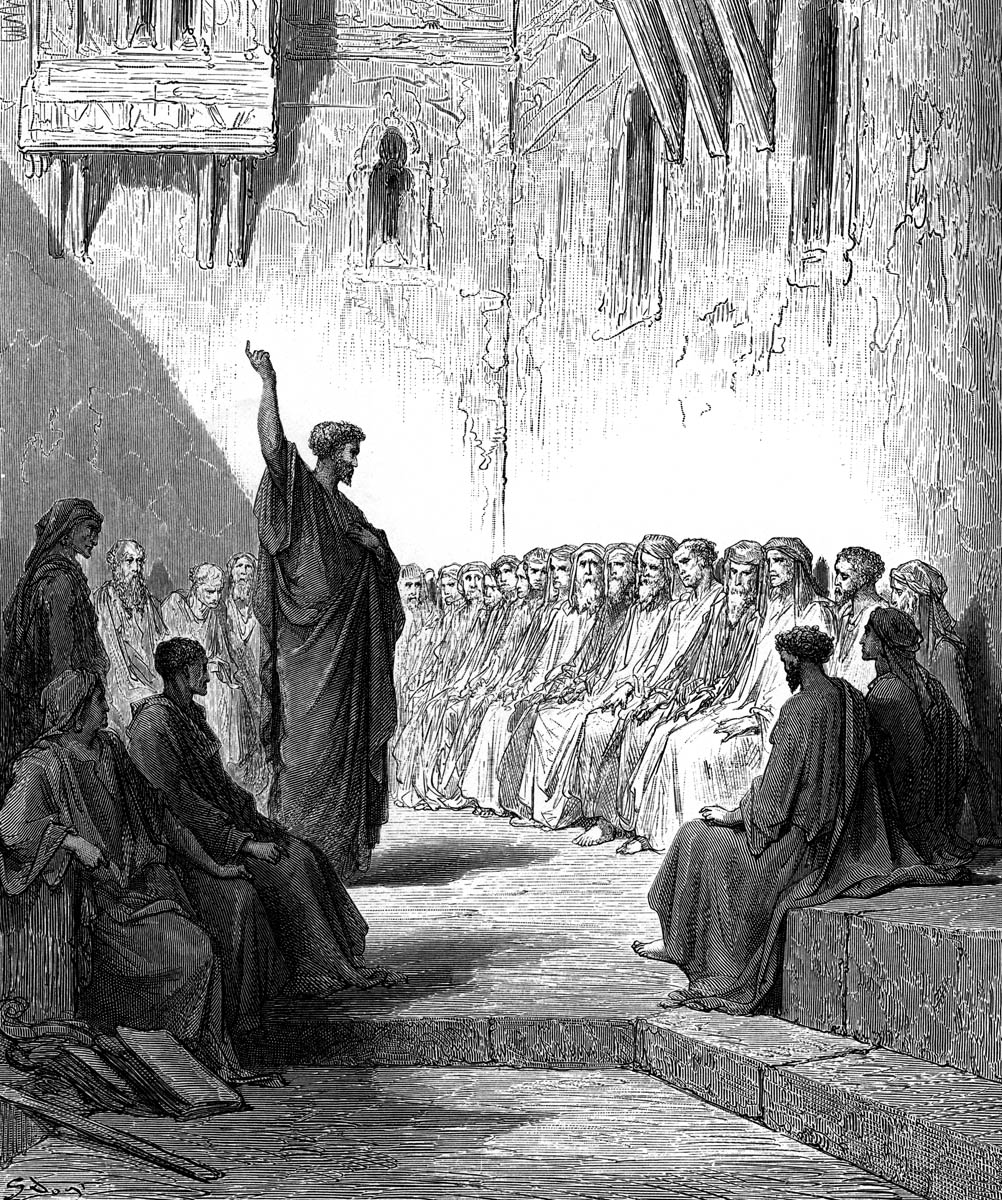 Fellowship – Faithful church attendance and the encouragement of each other in the Lord
Breaking of Bread – Purification of ones life (confession of sin) and the refocusing of ones life on the importance of waking with God and seeking the things which are above –
 Prayer – Seeking God /                        Talking to God
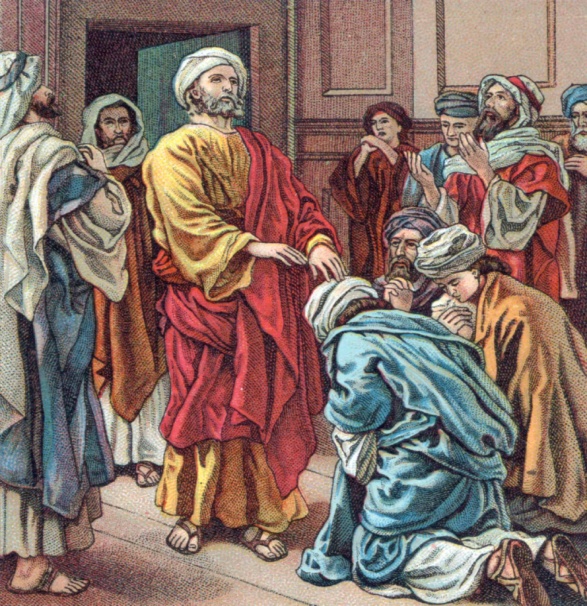 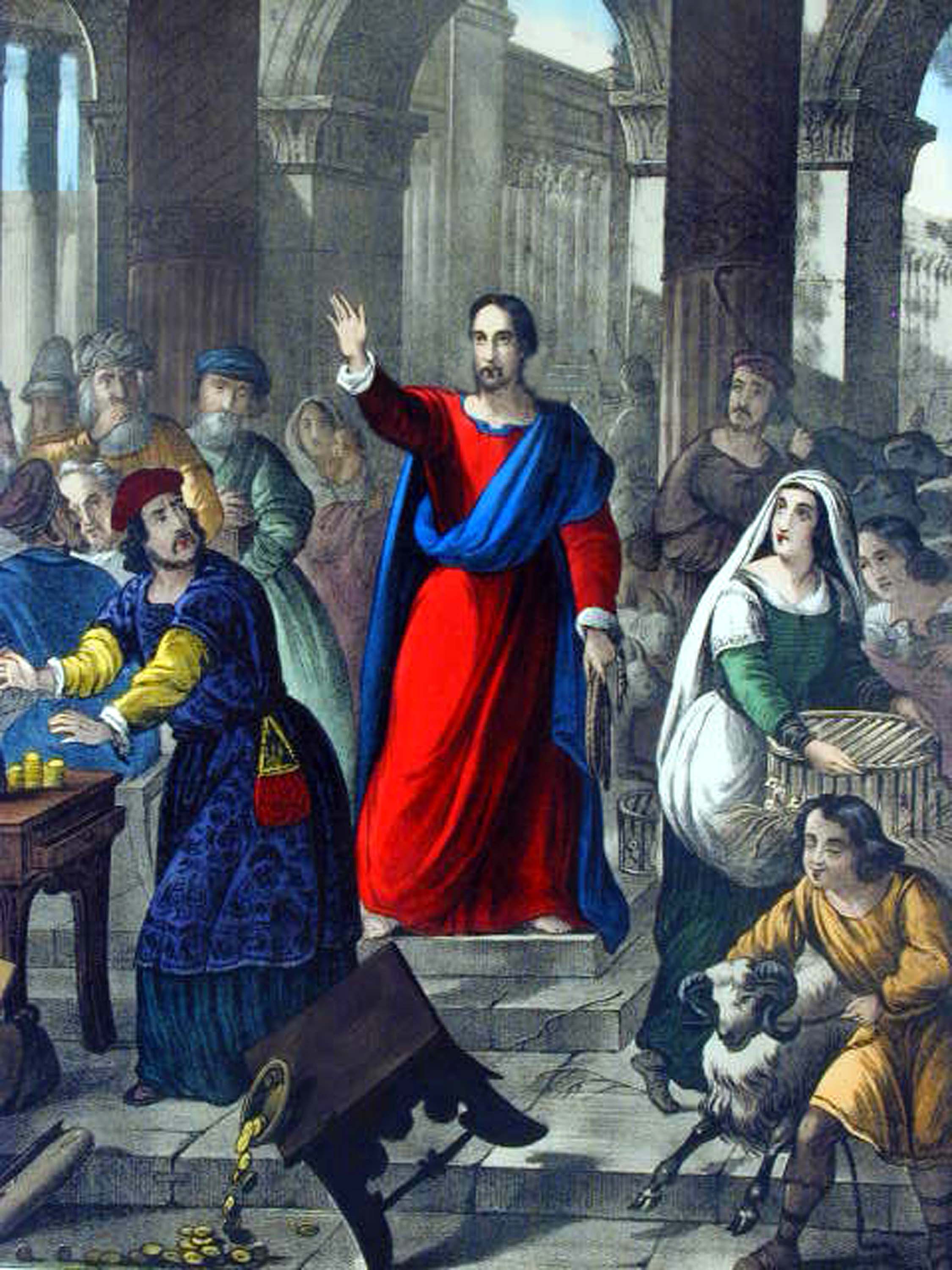 “And he taught, saying unto them, Is it not written, My house shall be called of all nations the house of prayer? but ye have made it a den of thieves.”  (Mark 11:17)
Focus of the Contemporary Church
Praise and worship
Feeling good and being entertained
Personal success and prosperity
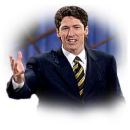 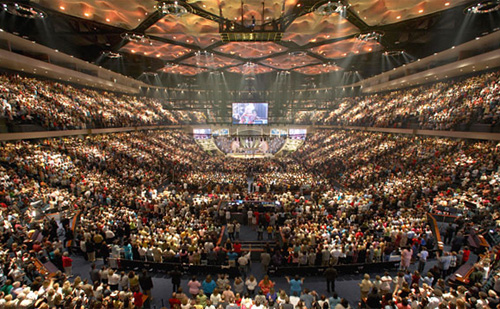 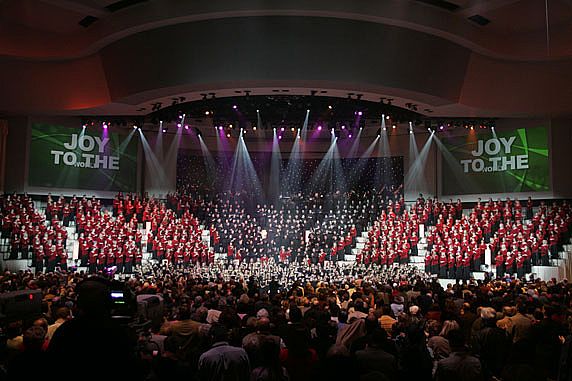 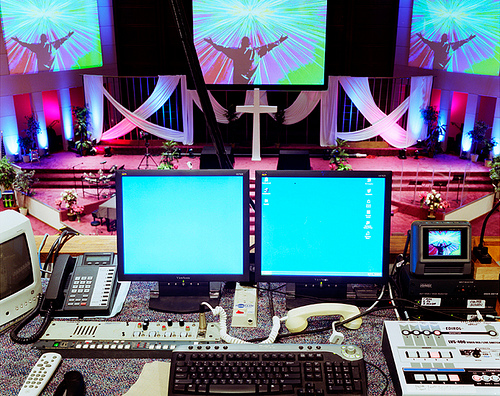 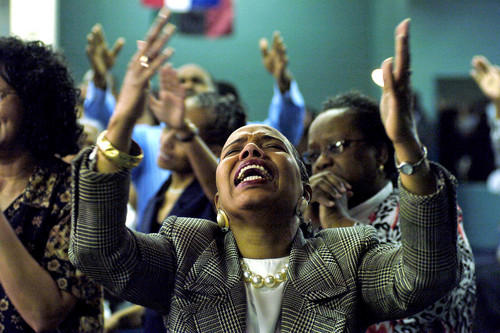 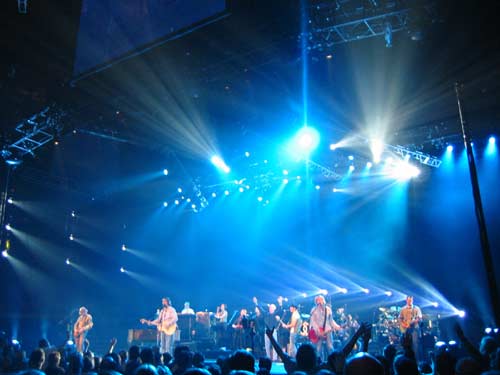 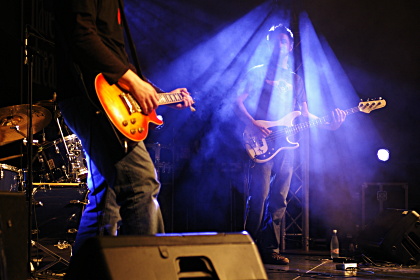 Personal Application
What is your focus in life?
What are your priorities in life?
What are you pursuing in life?
I will make time daily for prayer.
I will not neglect the prayer meetings of my local church.
I will keep my heart right with God and others so that my prayers will not be hindered.